Березовское муниципальное автономное дошкольное образовательное учреждение «Детский сад № 9»

«Мыльный пузырь»
Для детей 6-7 лет


Организаторы:
Исакова И.Ф. (мама)
Исакова Вика (воспитанница) 
Дорошенко И.Г. воспитатель группы

Участники: дети 6-7 лет

Березовский 2016
Проект
Предварительная работа: М. Зельдина «Приключения мыльного пузырика Афанасия»
Проблема: «Короткая жизнь» мыльных пузырей
Цель: Получить «крепкий» пузырь
Задачи: 
Поиск  информации
Изготовить мыльной смеси для «крепких» пузырей
Изготовить пузыри
Найти способ и проверить «крепость» пузырей
Вид проекта: краткосрочный
Тип проекта: исследовательский, групповой
Этапы проекта:
Поиск источника информации о смеси для «крепких» мыльных пузырей и проверки их «крепости»
     Сбор ингредиентов  мыльной смеси для «крепких» пузырей и ее изготовление
Изготовление пузырей
Проверка «крепости» пузырей
Гипотеза: Крепких пузырей не бывает
Планируемый результат: «Крепкие» пузыри
читаю
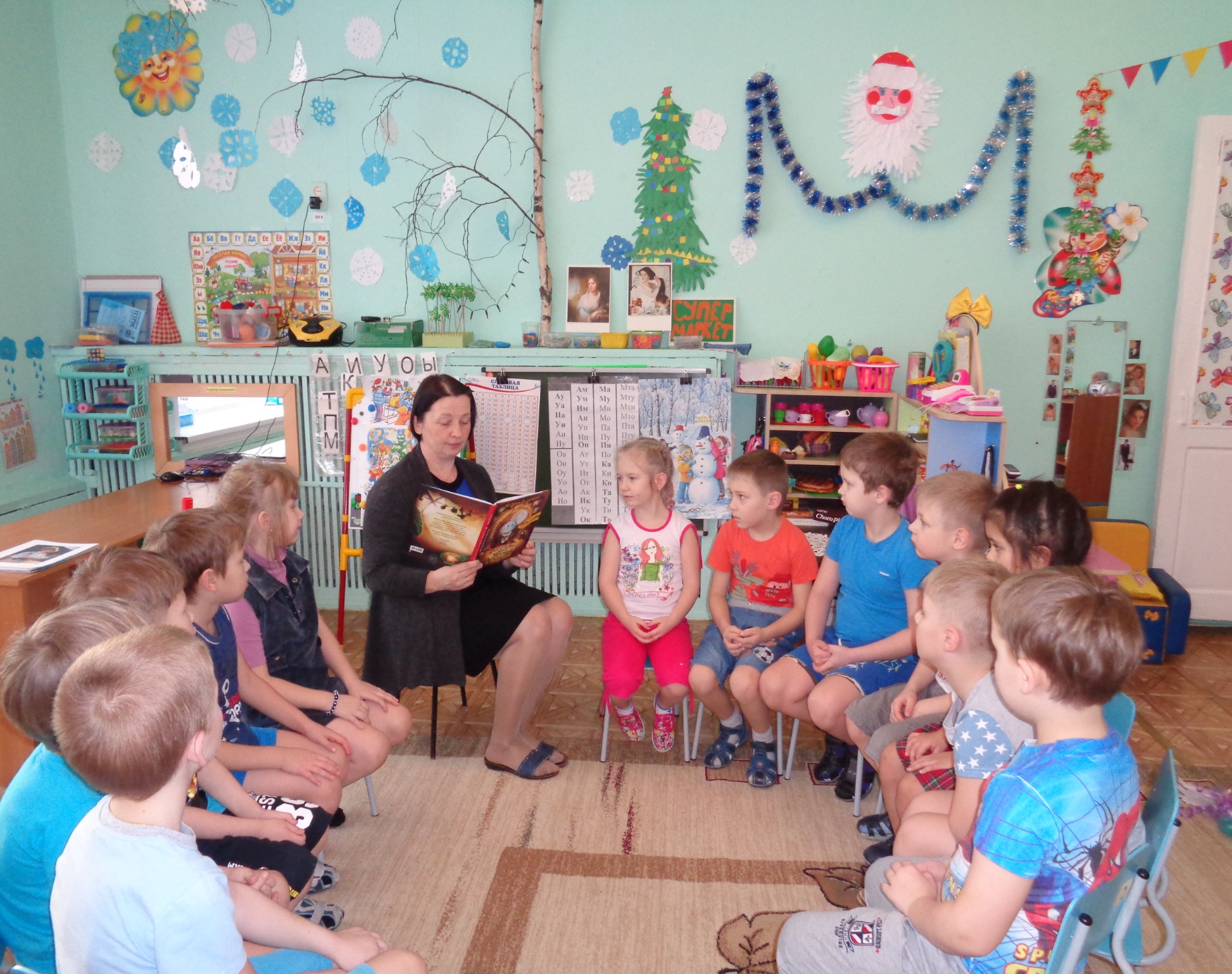 Голосуем за гипотезу
Сбор ингредиентов  мыльной смеси для «крепких» пузырей и ее изготовление
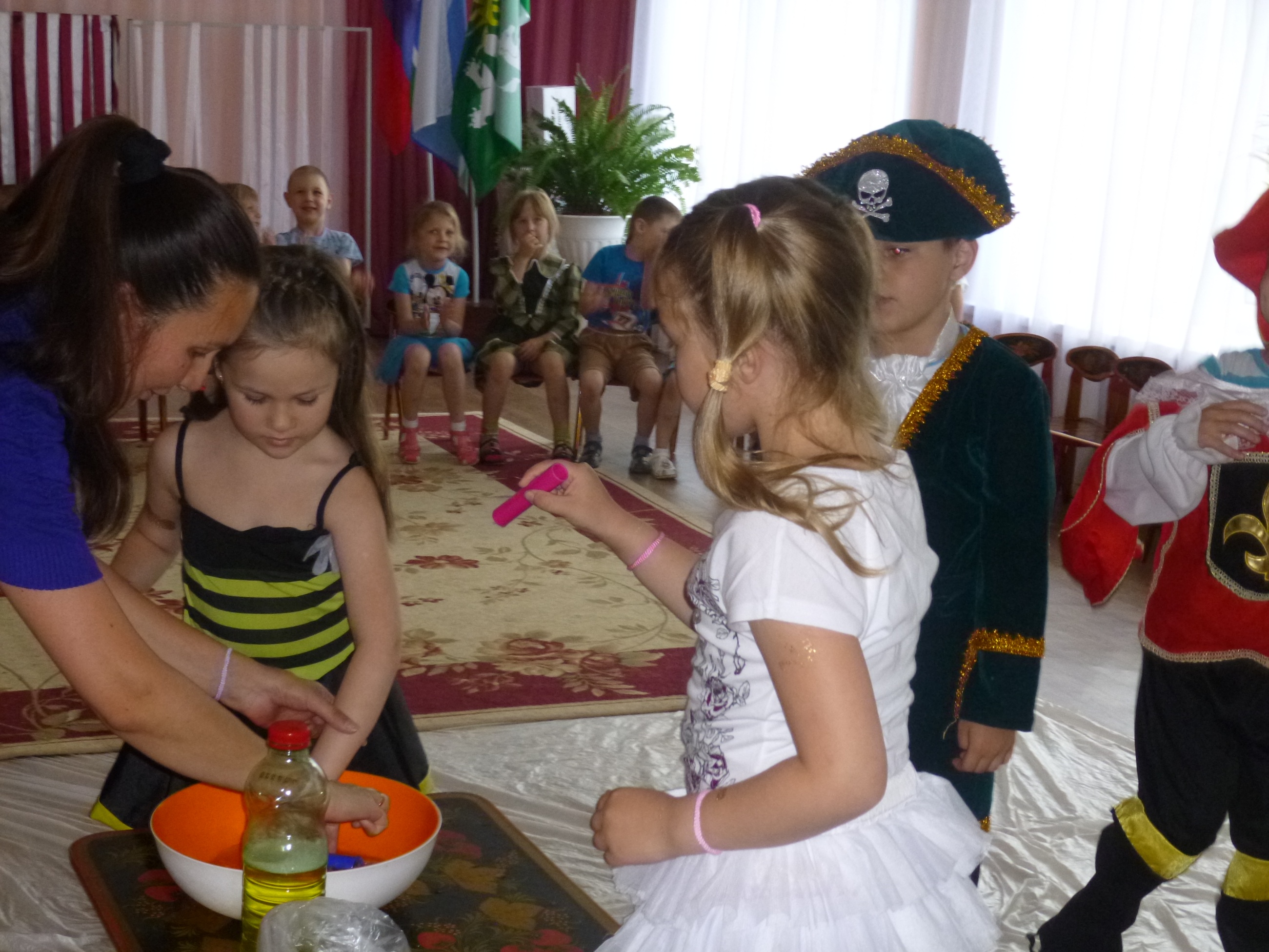 изготовление пузырей
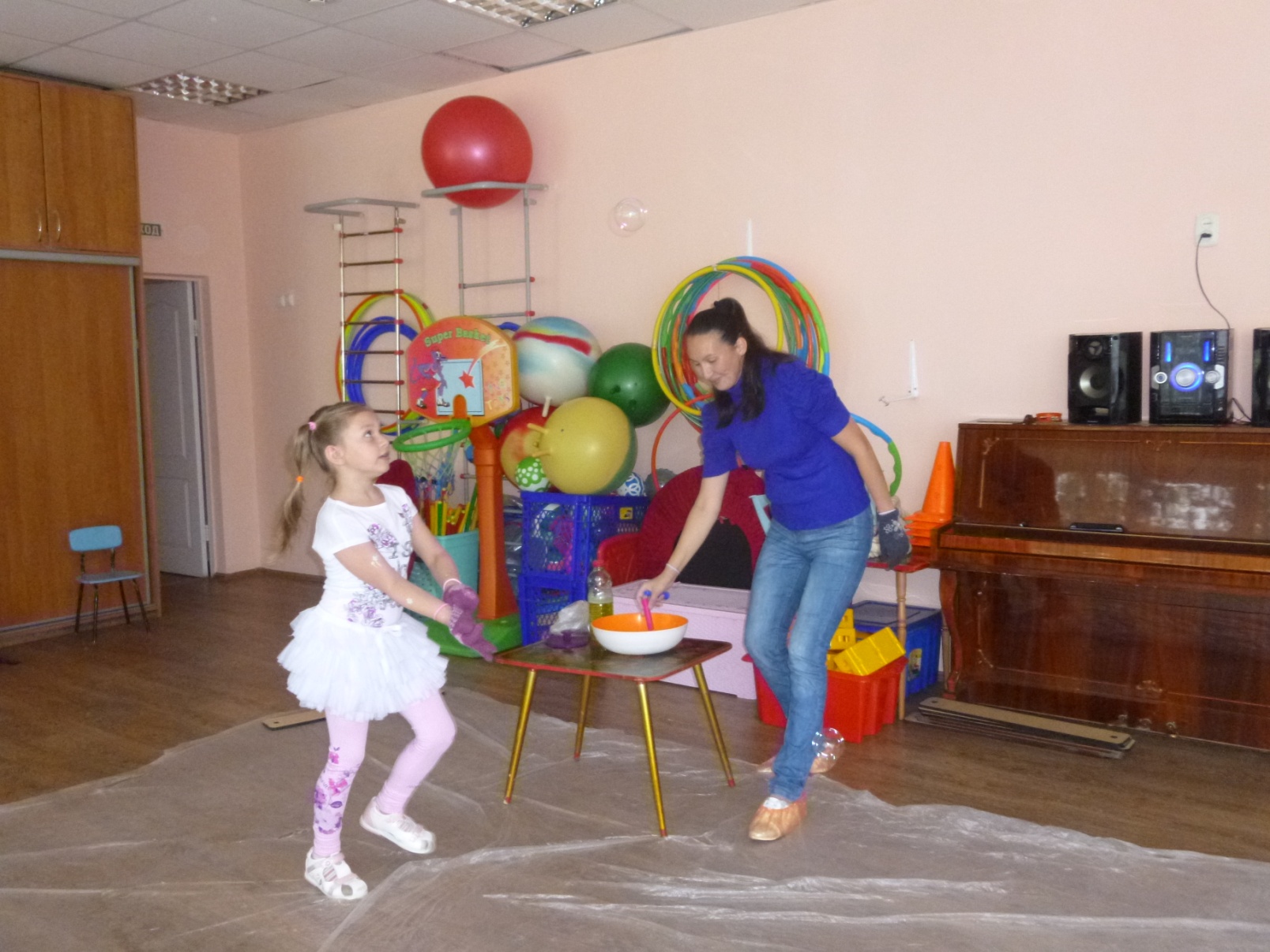 Проверка крепости
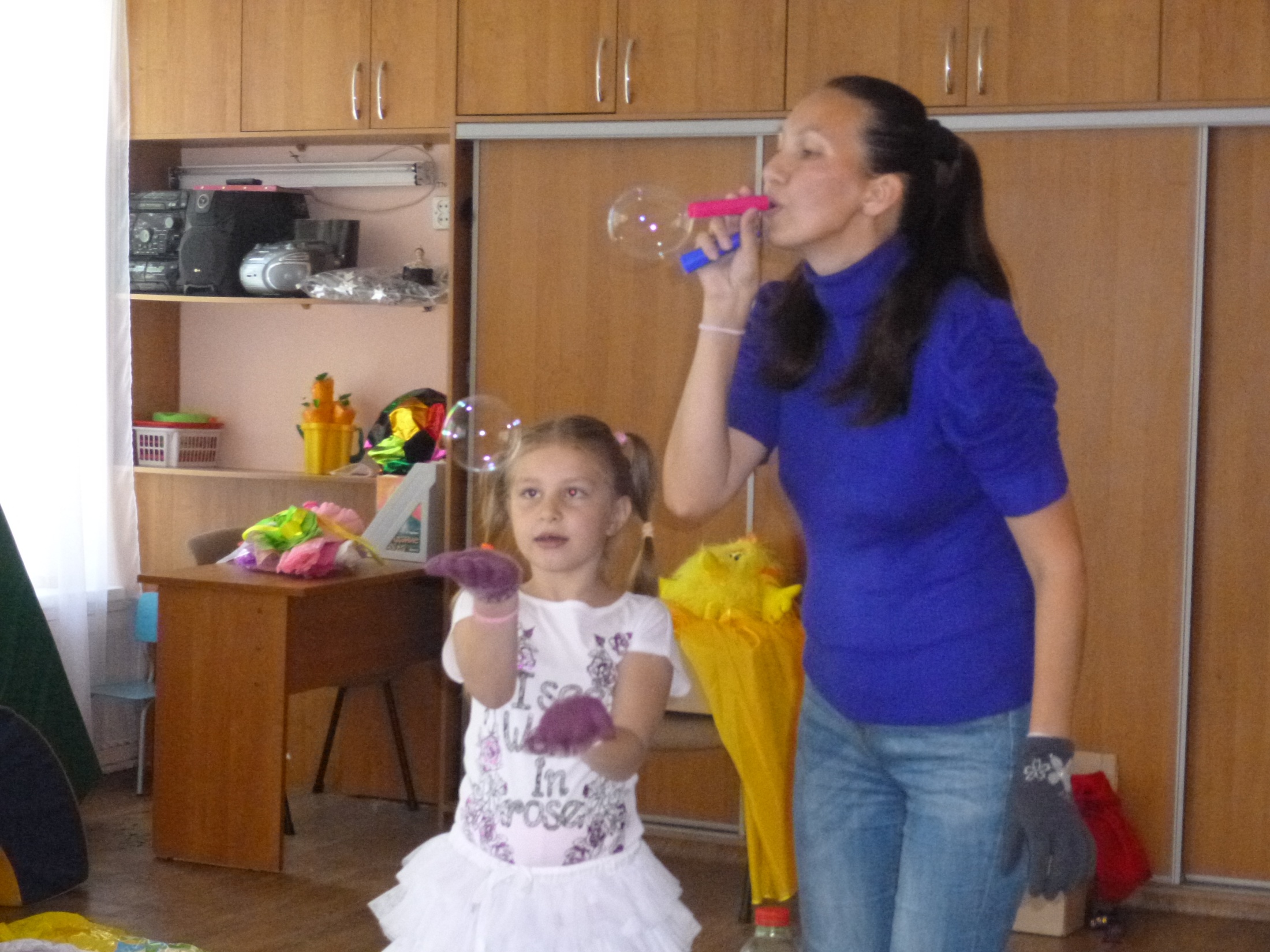 Все проверяют
Результат: «крепкий» пузырь
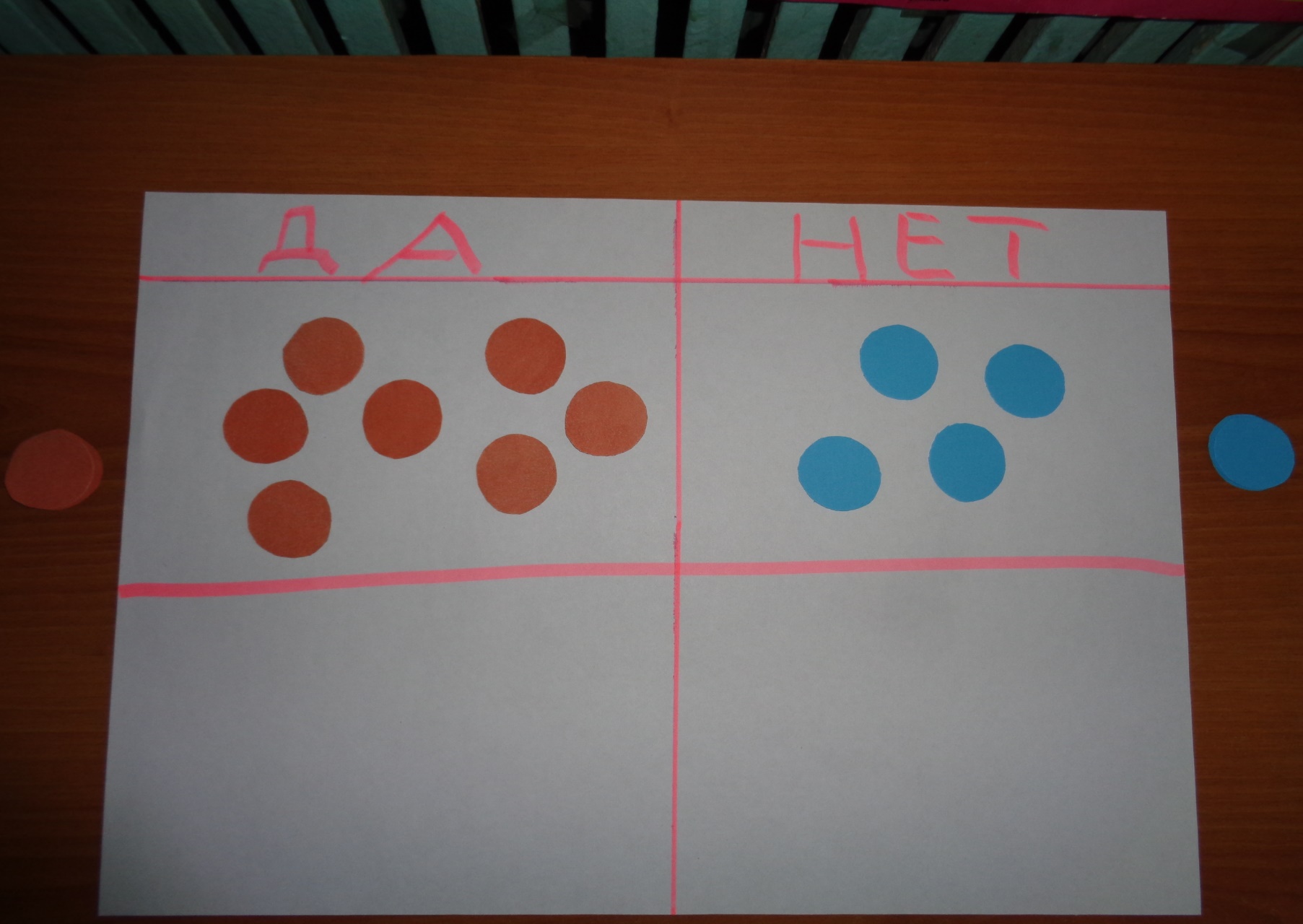 Голосование второе